الرِّزْق الطَّيِّب
Dr. Ehab Atta
1
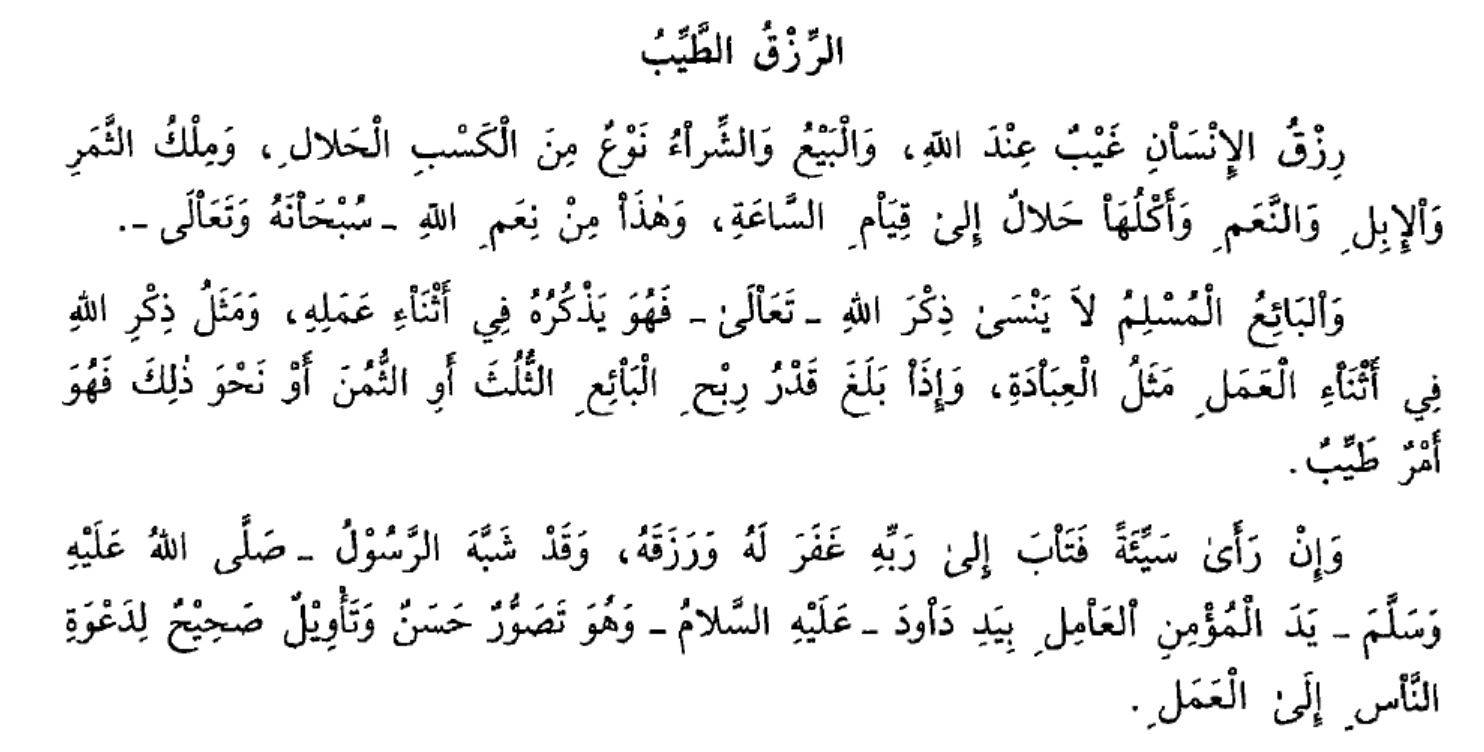 2
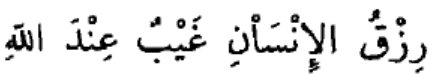 3
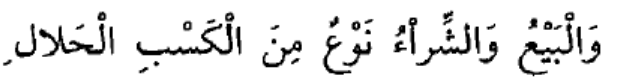 4
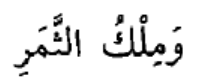 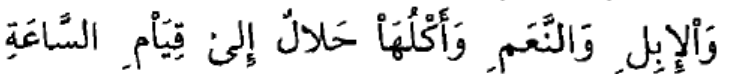 5
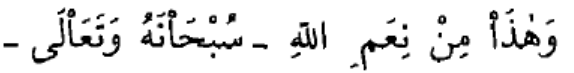 6
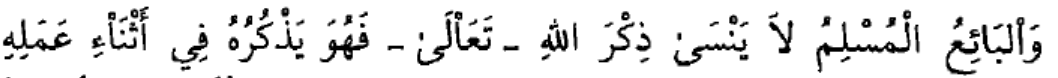 7
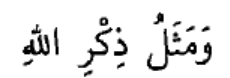 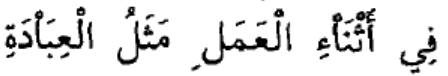 8
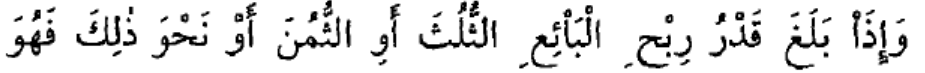 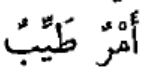 9
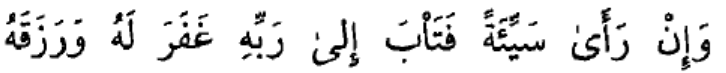 10
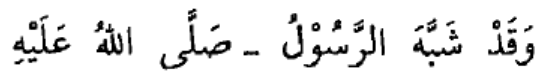 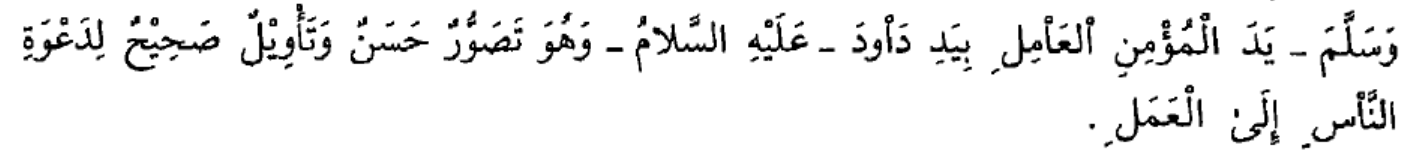 11
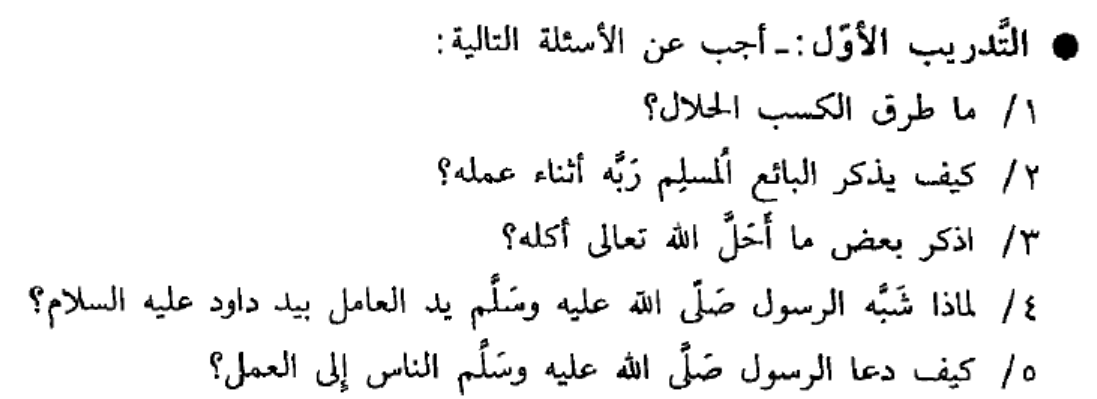 12
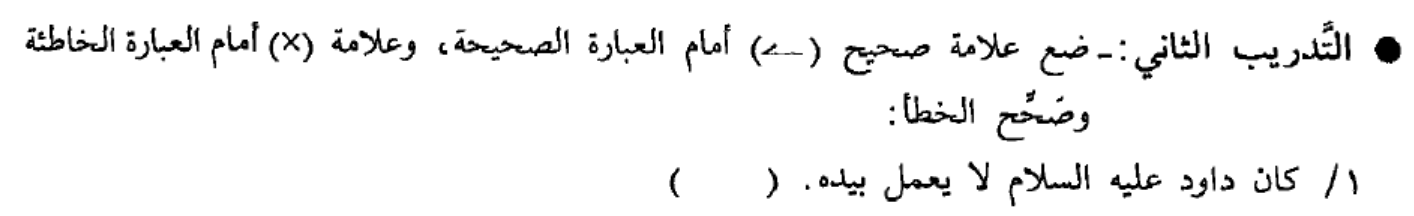 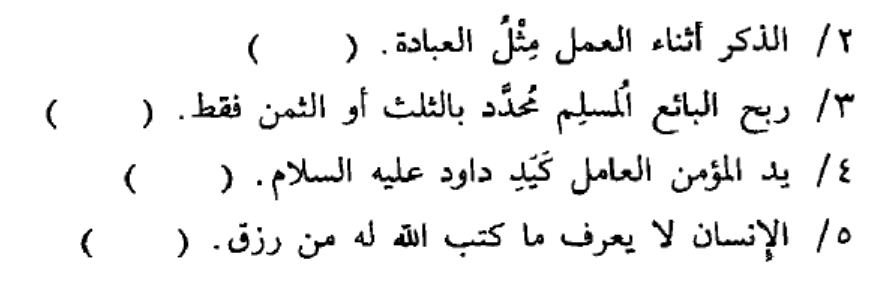 13
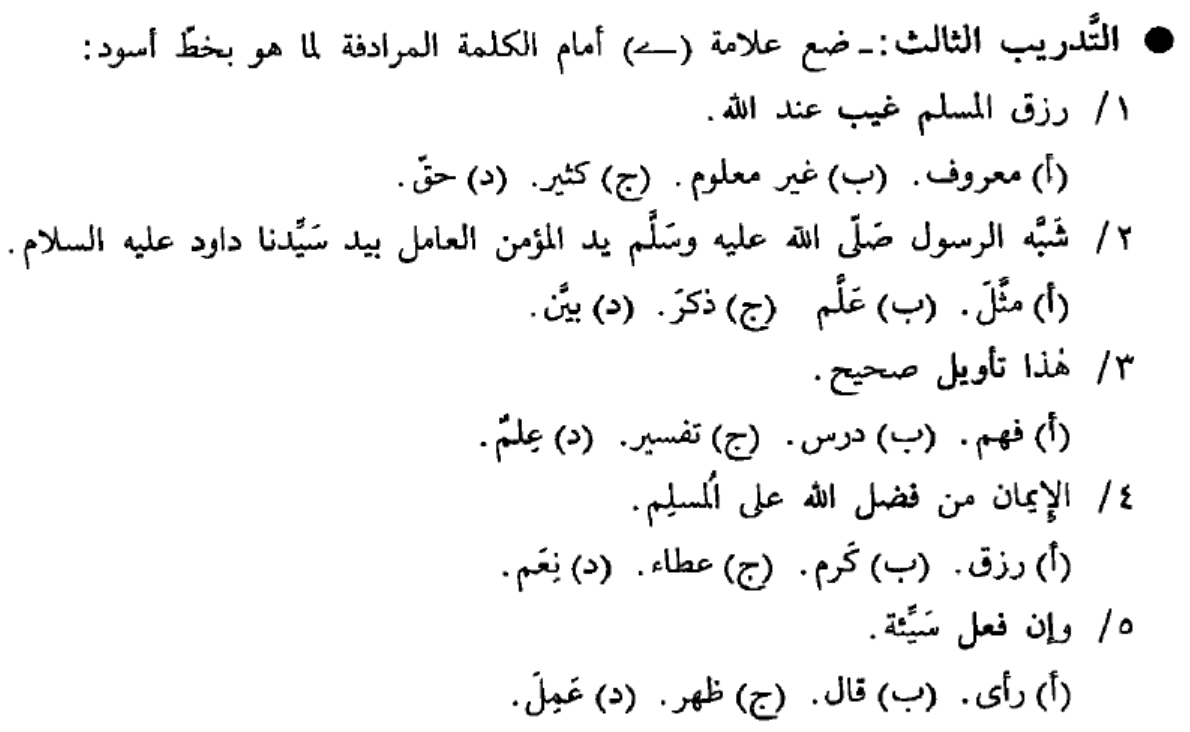 14
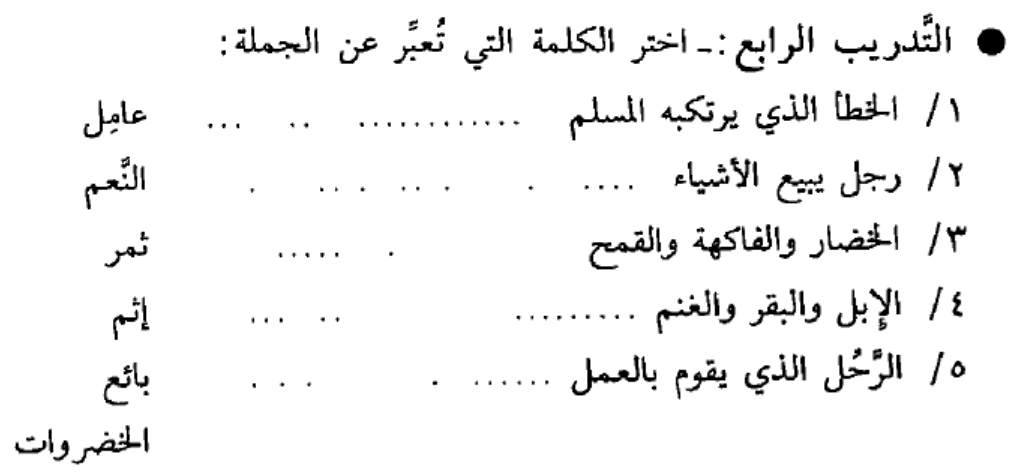 15
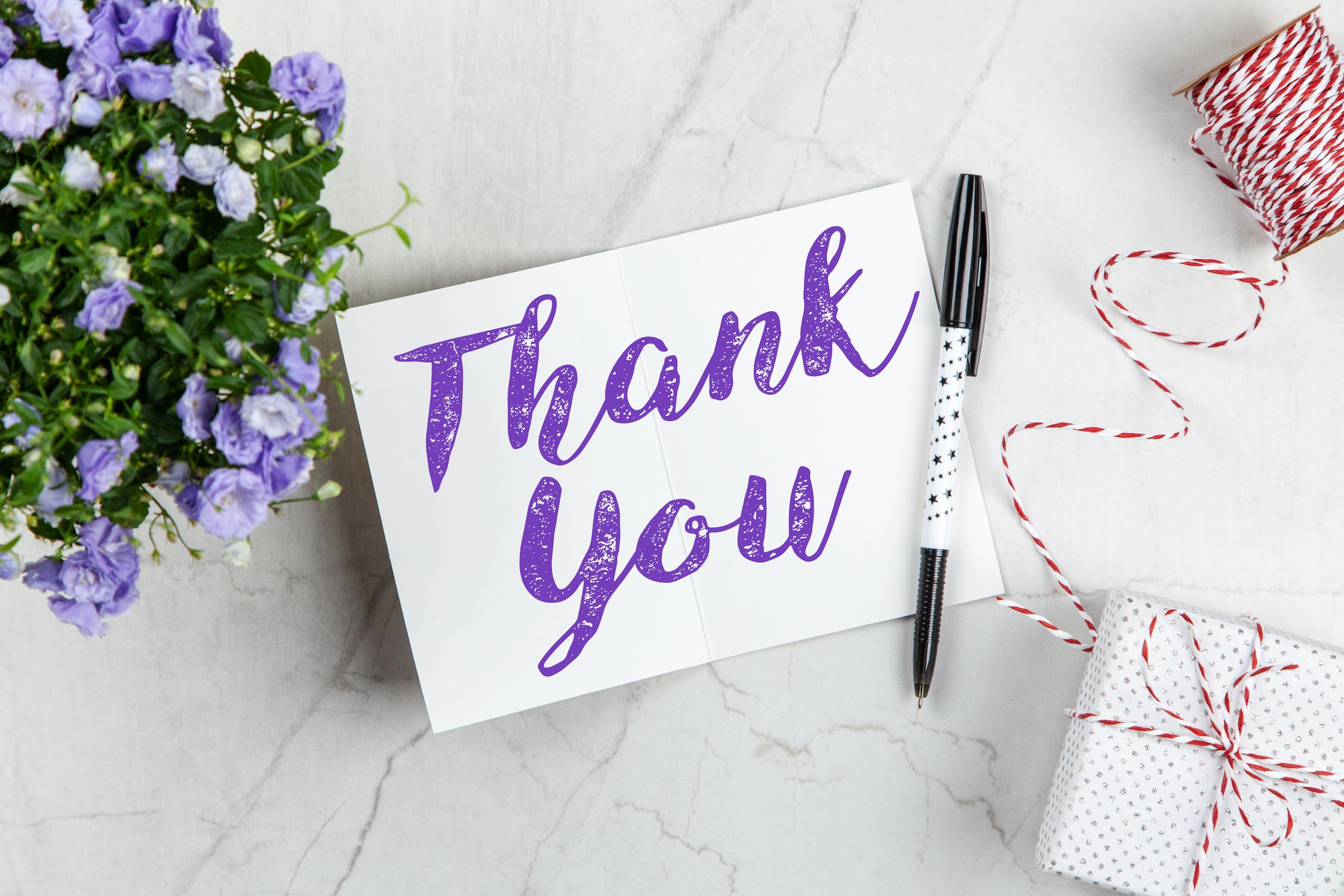 16